Предметно-развивающая среда физкультурного зала
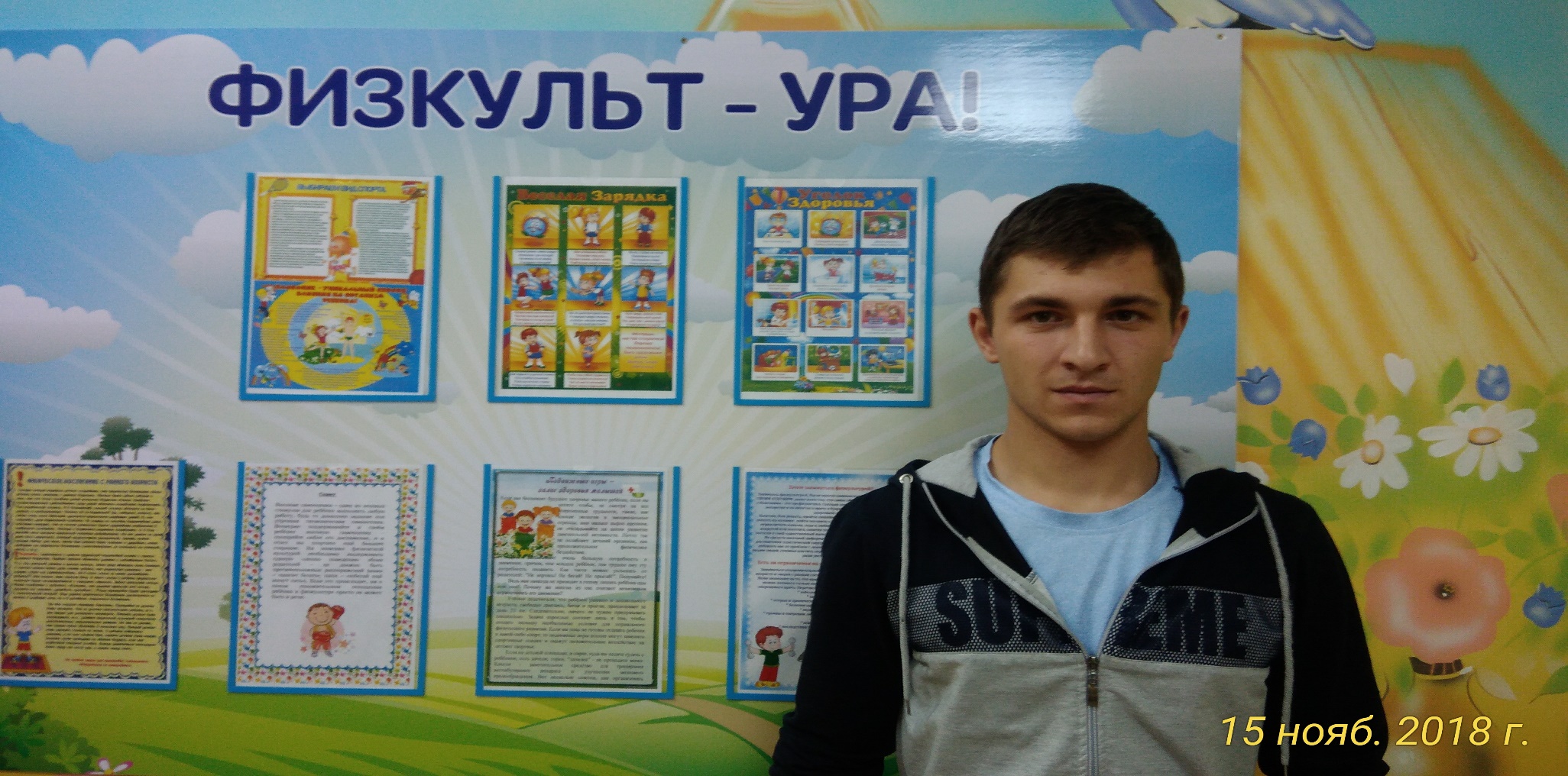 Инструктор по физической культуре Аншаков Виталий Алексеевич
Цель: формирование у детей начальных представлений о здоровом образе жизни.
Задачи:
Сохранение, укрепление и охрана здоровья детей; повышение умственной и физической работоспособности, предупреждение утомления.
Обеспечение гармоничного физического развития, совершенствование умений и навыков в основных видах движений, воспитание красоты, грациозности, выразительности движений, формирования правильной осанки.
 Формирование потребности в ежедневной двигательной деятельности. Развитие инициативы, самостоятельности и творчества в двигательной активности, способности к самоконтролю, самооценке при выполнении движений.
Развитие интереса к участию в подвижных и спортивных играх и физических упражнениях, активности в самостоятельной двигательной деятельности; интереса и любви к спорту.
Мы команда большая , нам не кто не помешает  сильные и смелые , быстрые и смелые , за победу будем драться вам за нами не угнаться
Атмосфера позволяющая помочь ребенку самостоятельно стремиться к здоровому образу жизни
Наш физкультурный зал
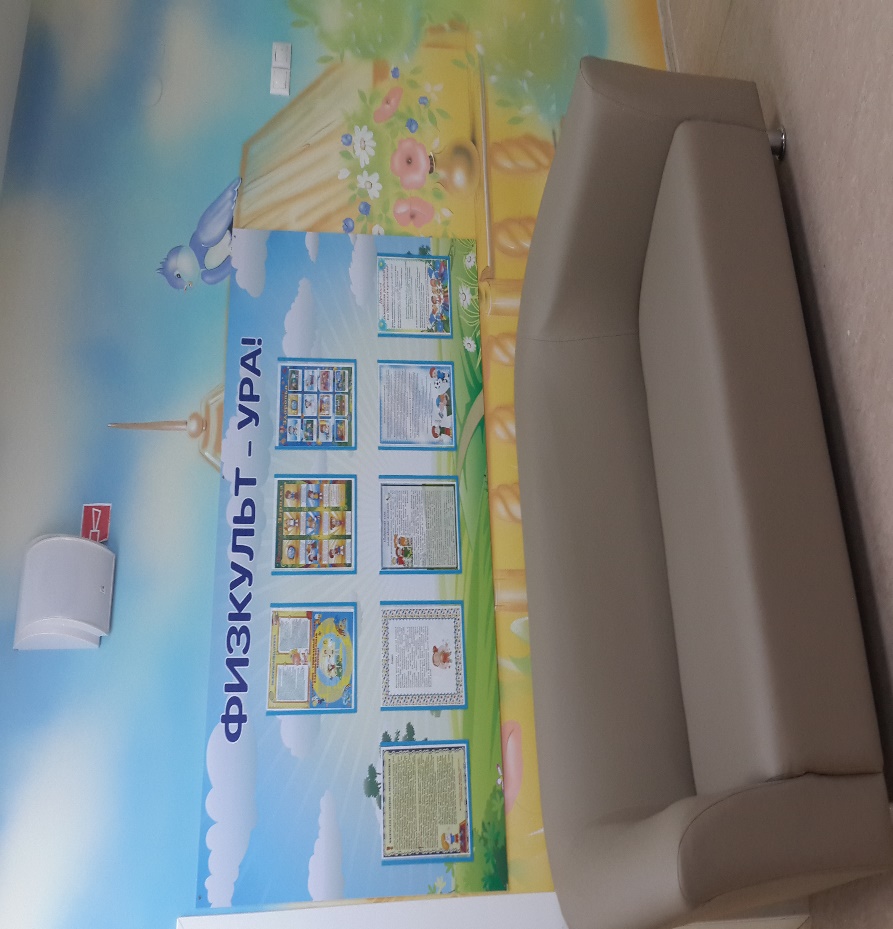 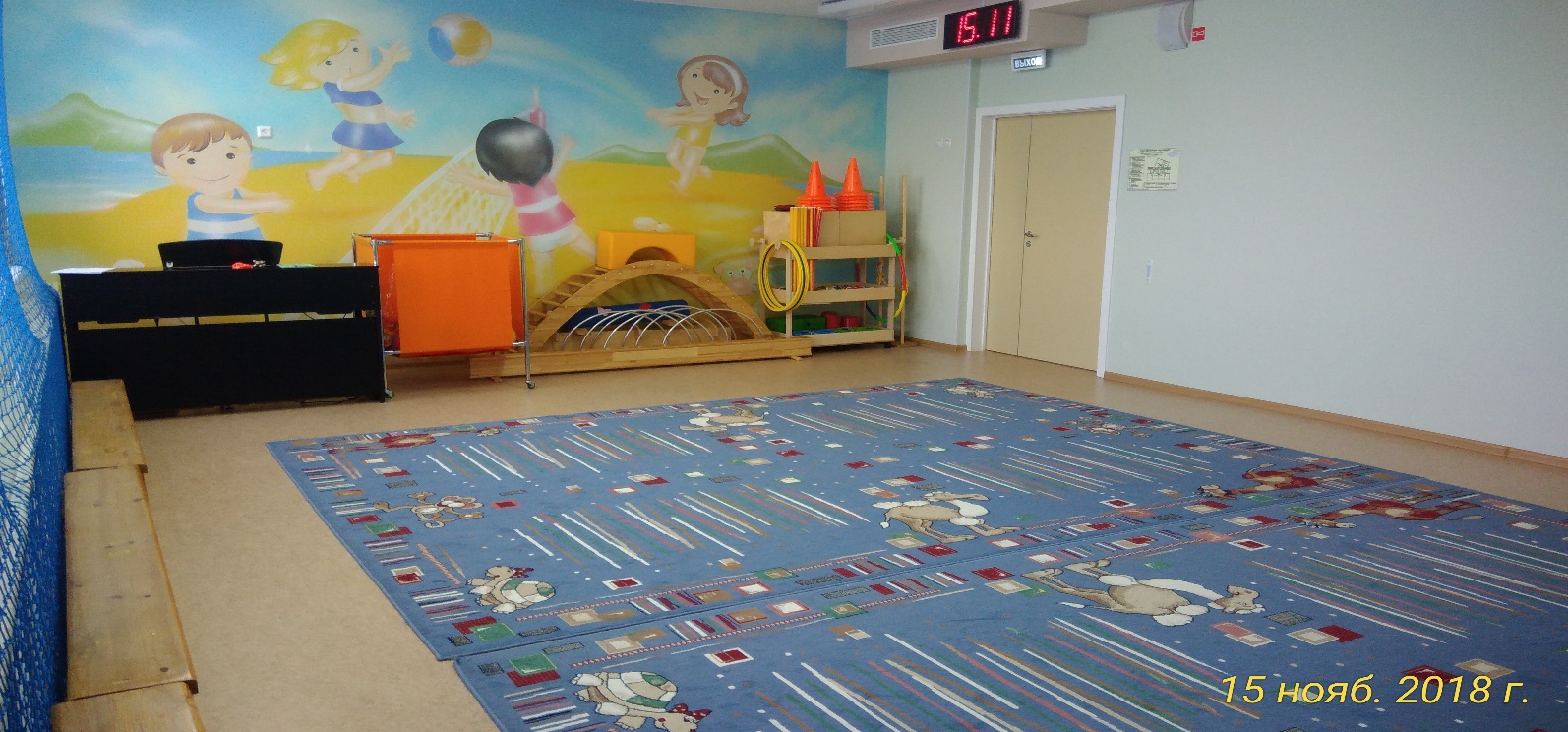 Спортивный зал-это центр физического развития, где всё приспособлено для занятия спортом
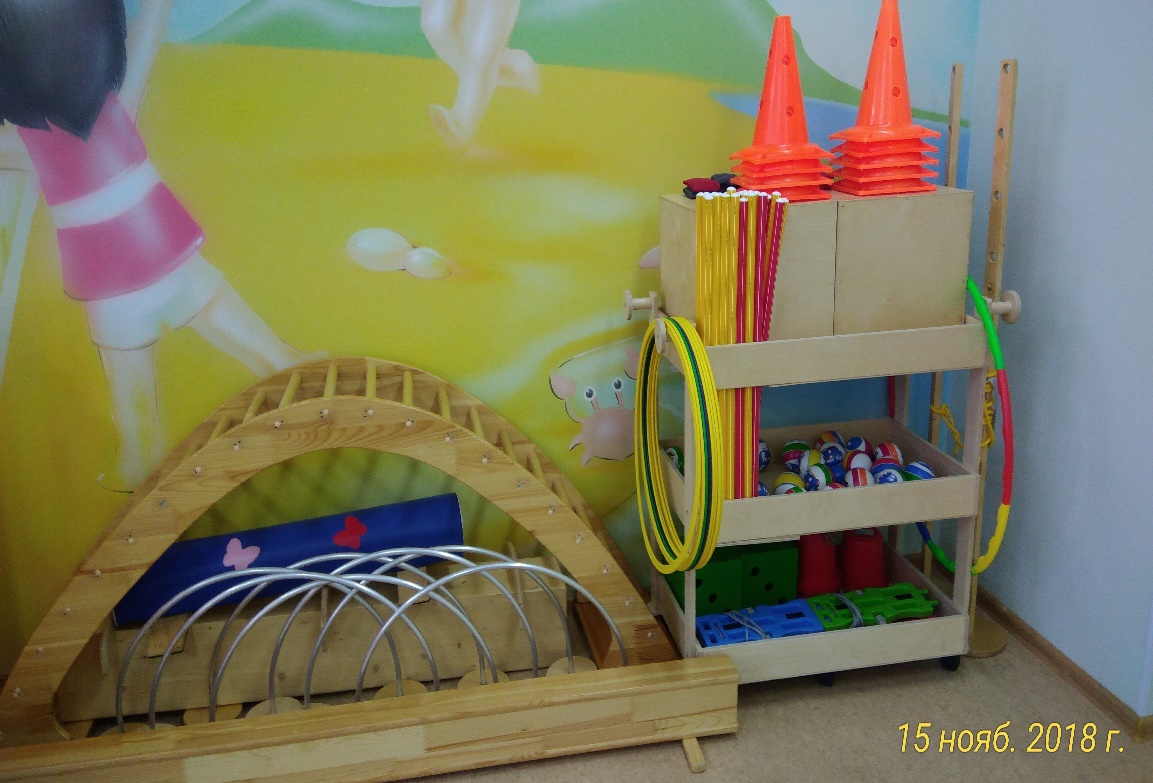 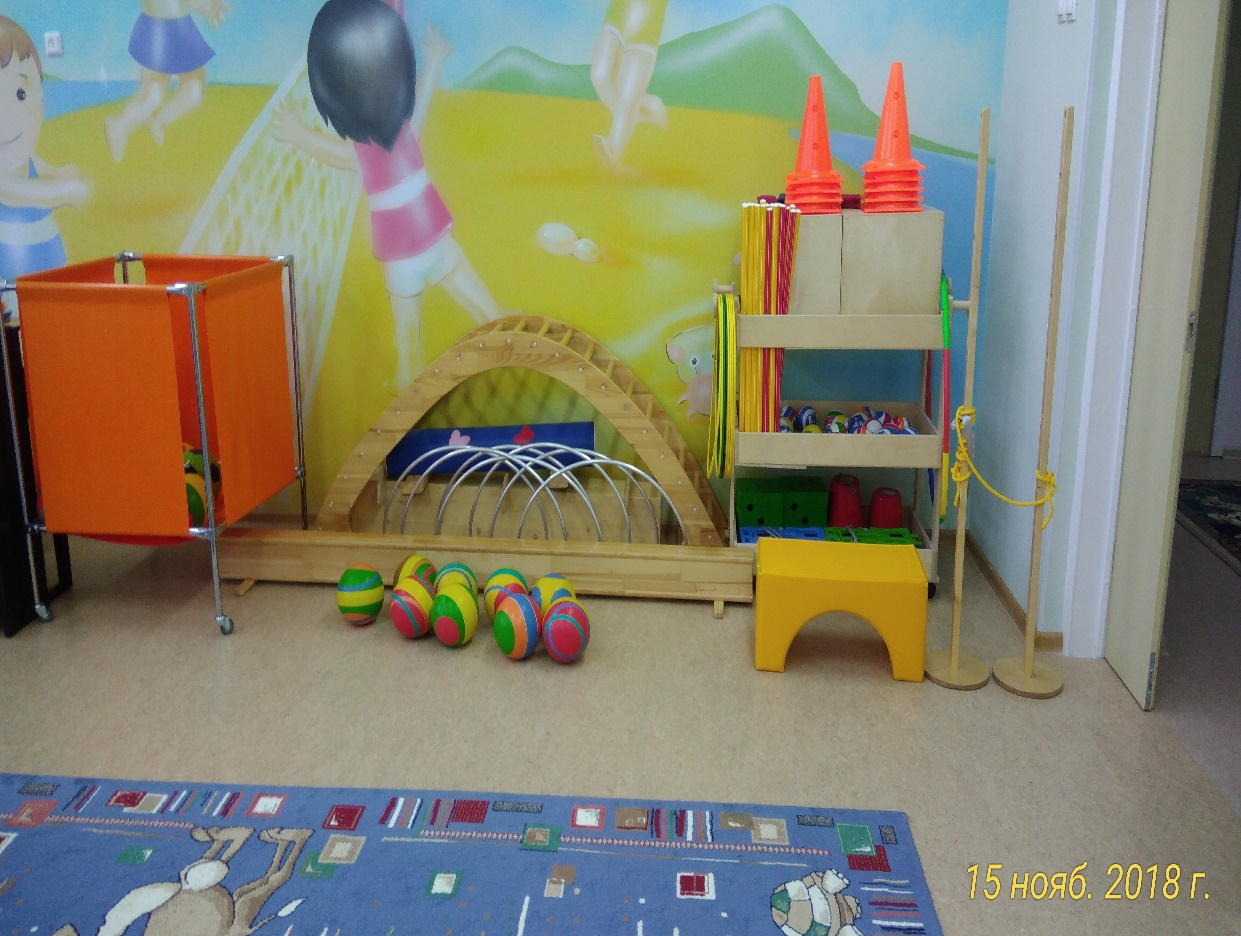 Формирование у детей здорового образа жизни
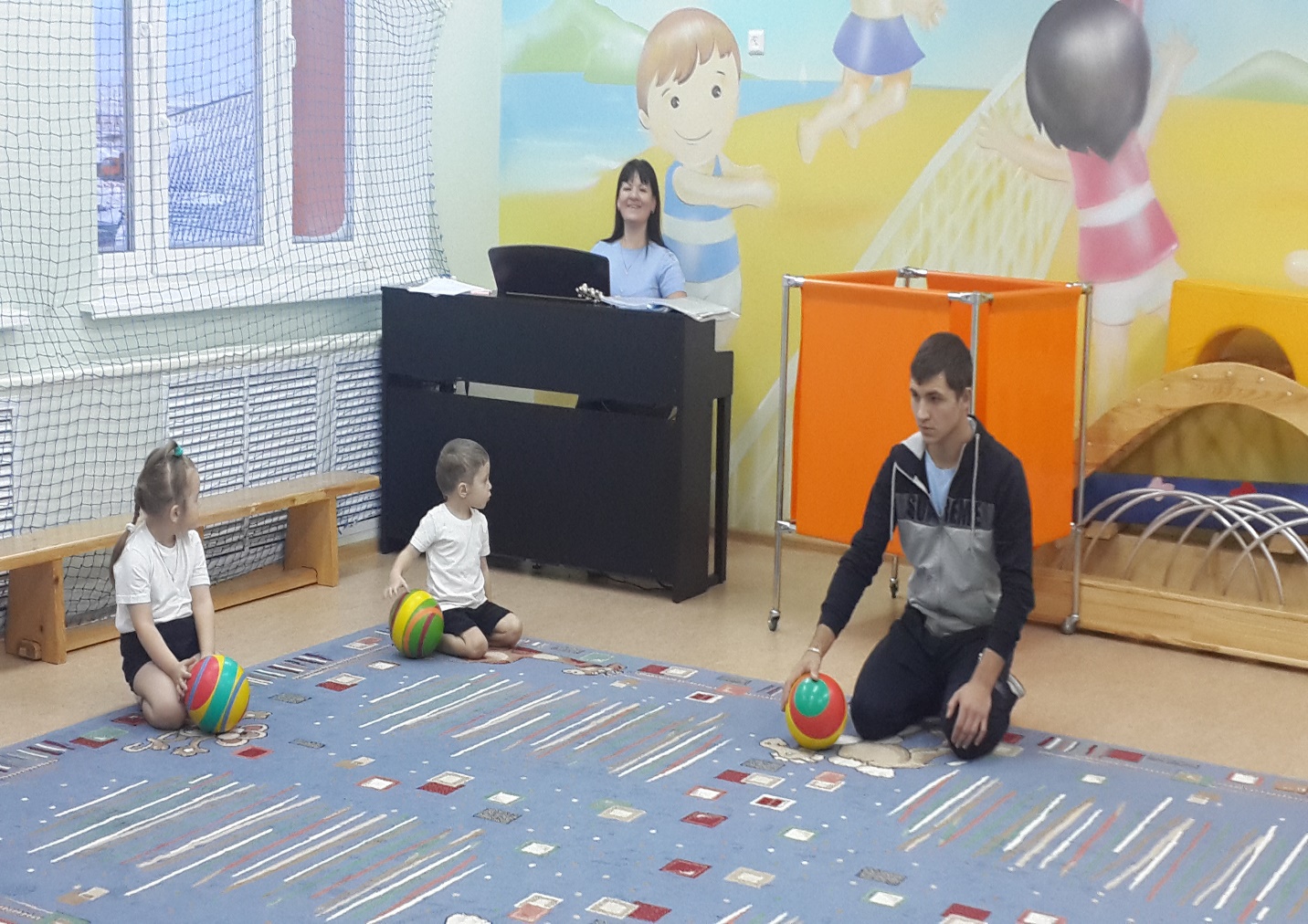 Развивающая среда помогает развить двигательную активность
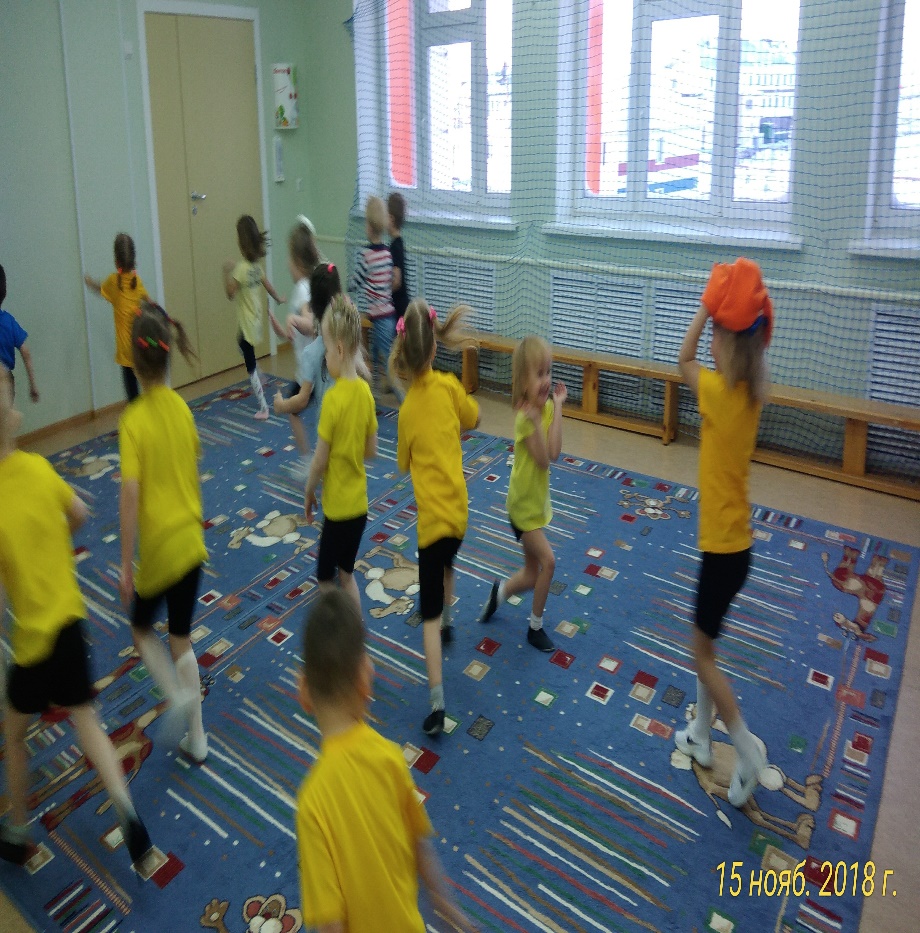 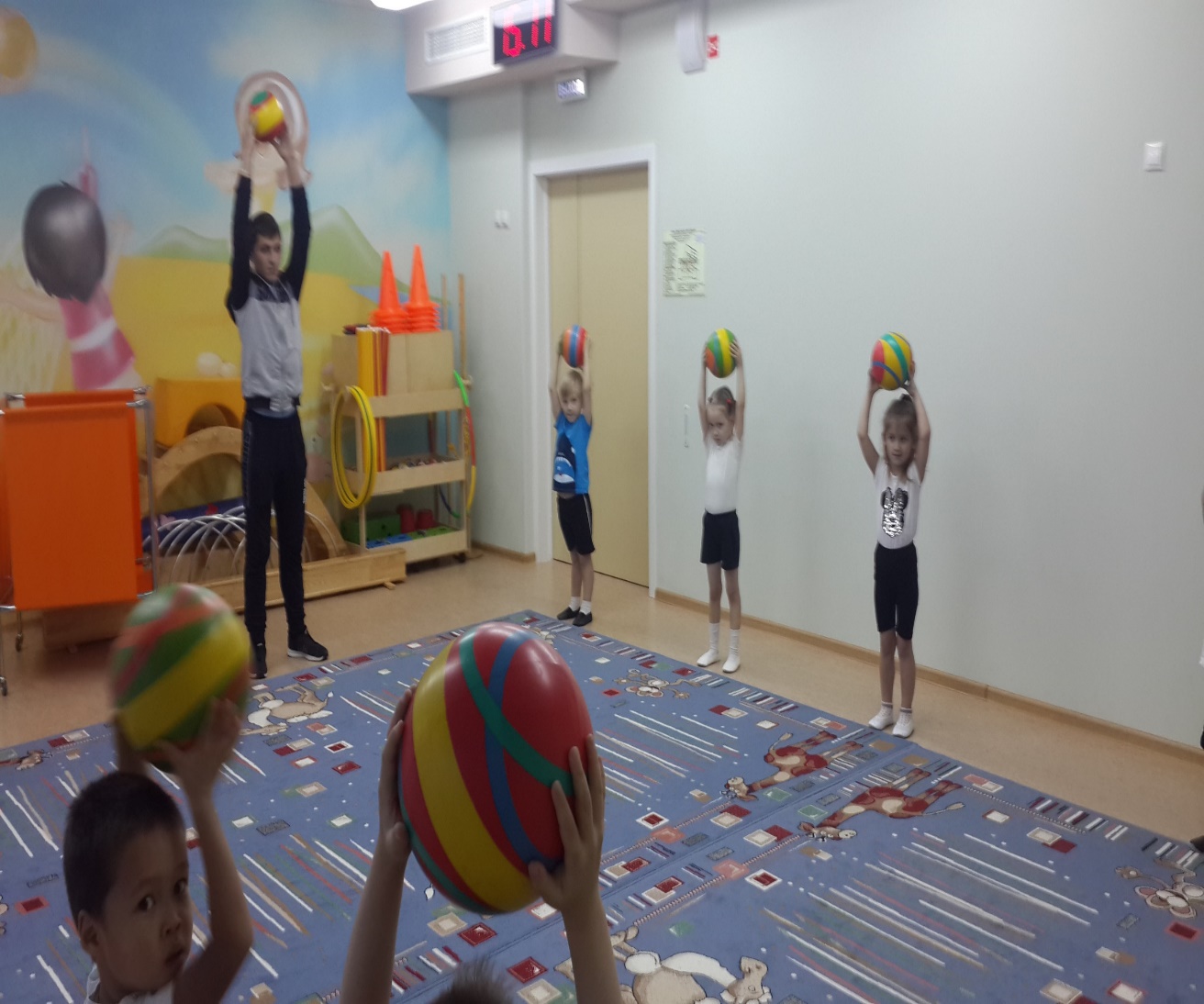 Проектирование предметно физической среды
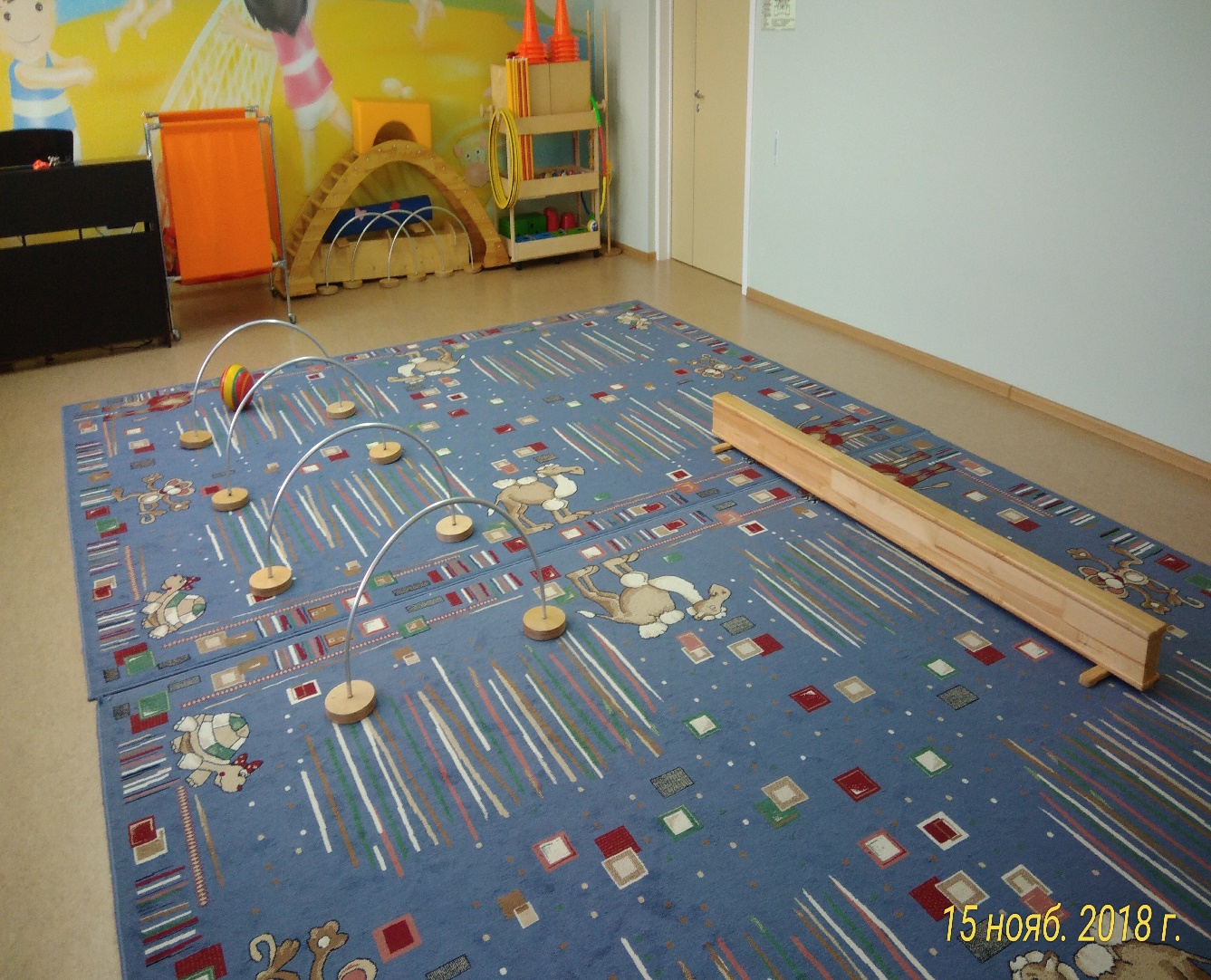 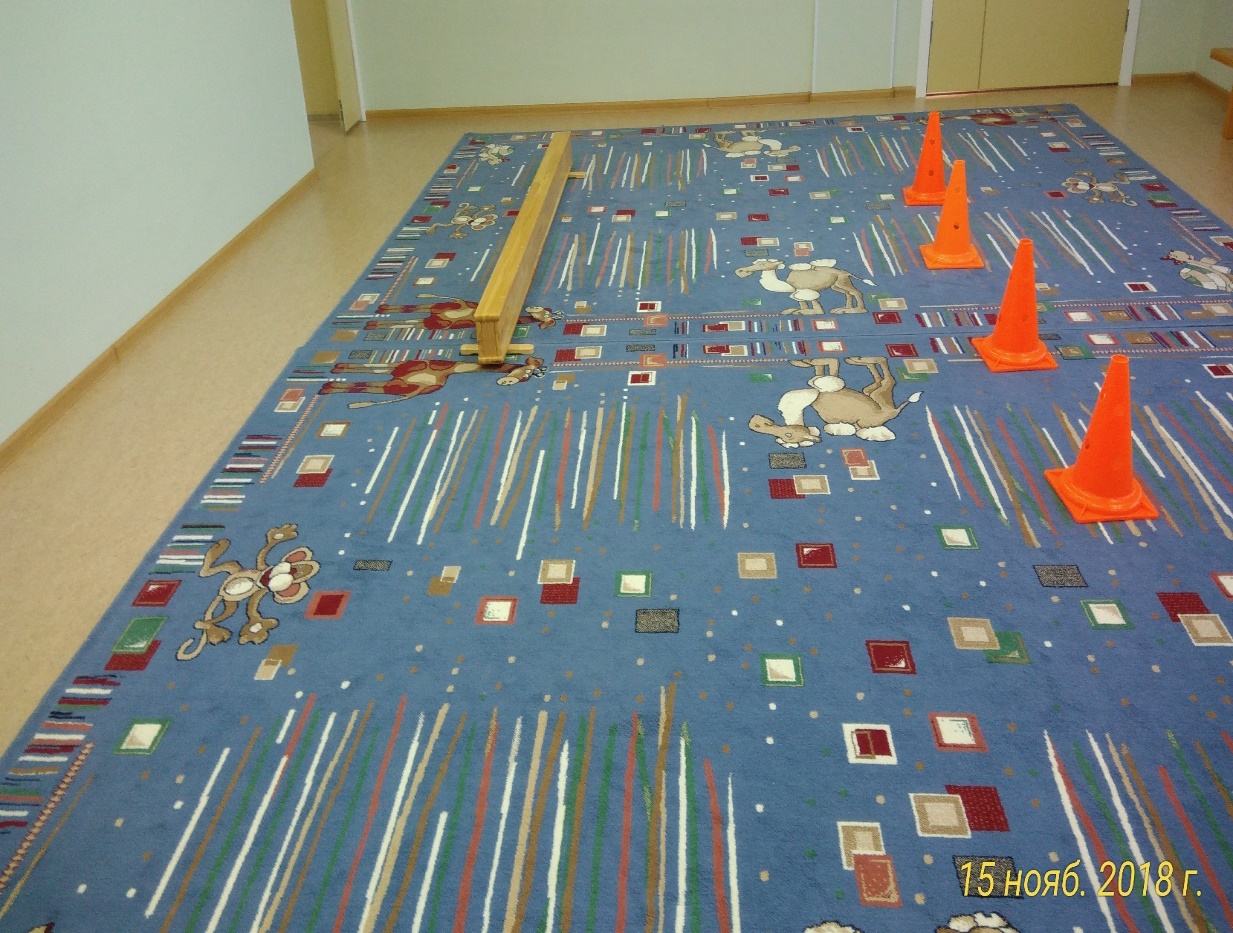 Развивающая среда помогает развить 
двигательную активность
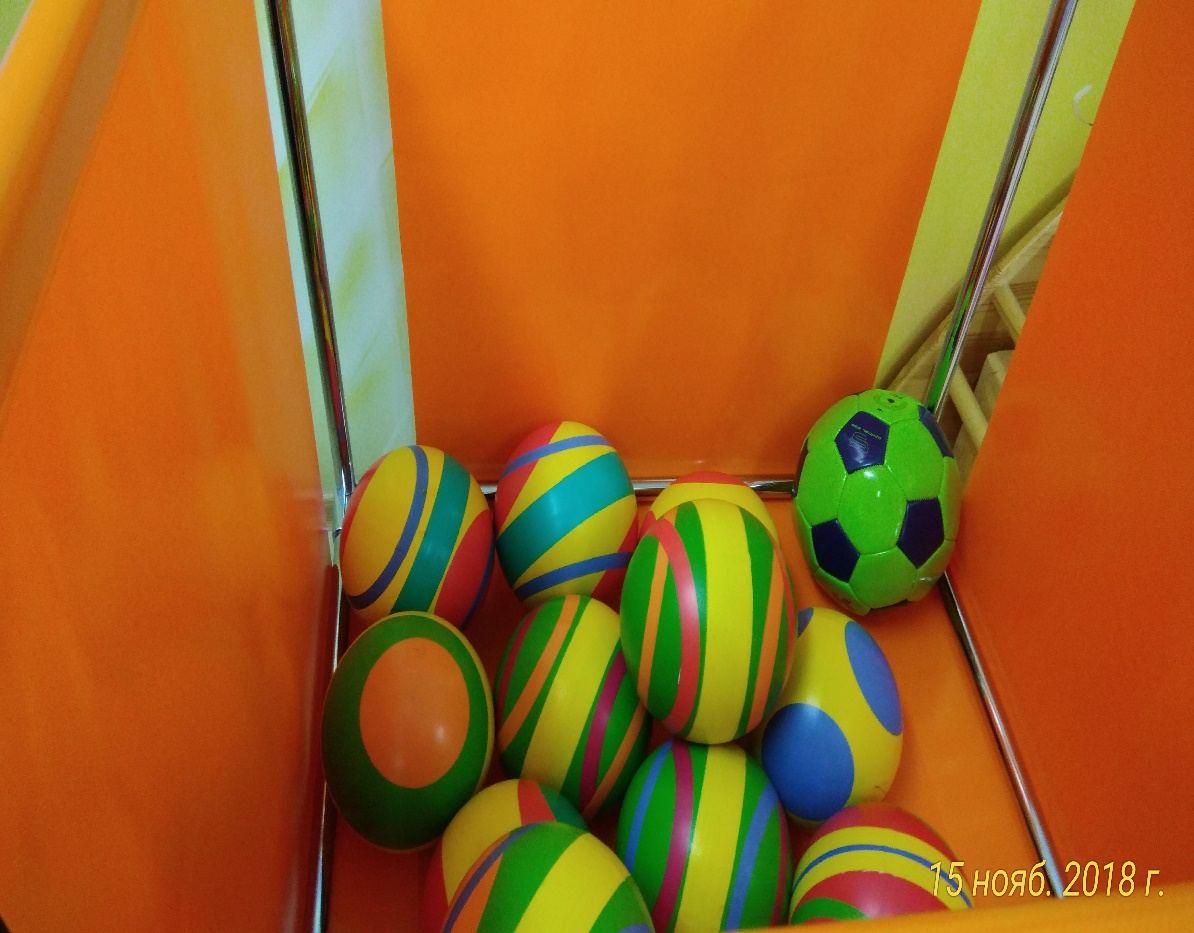 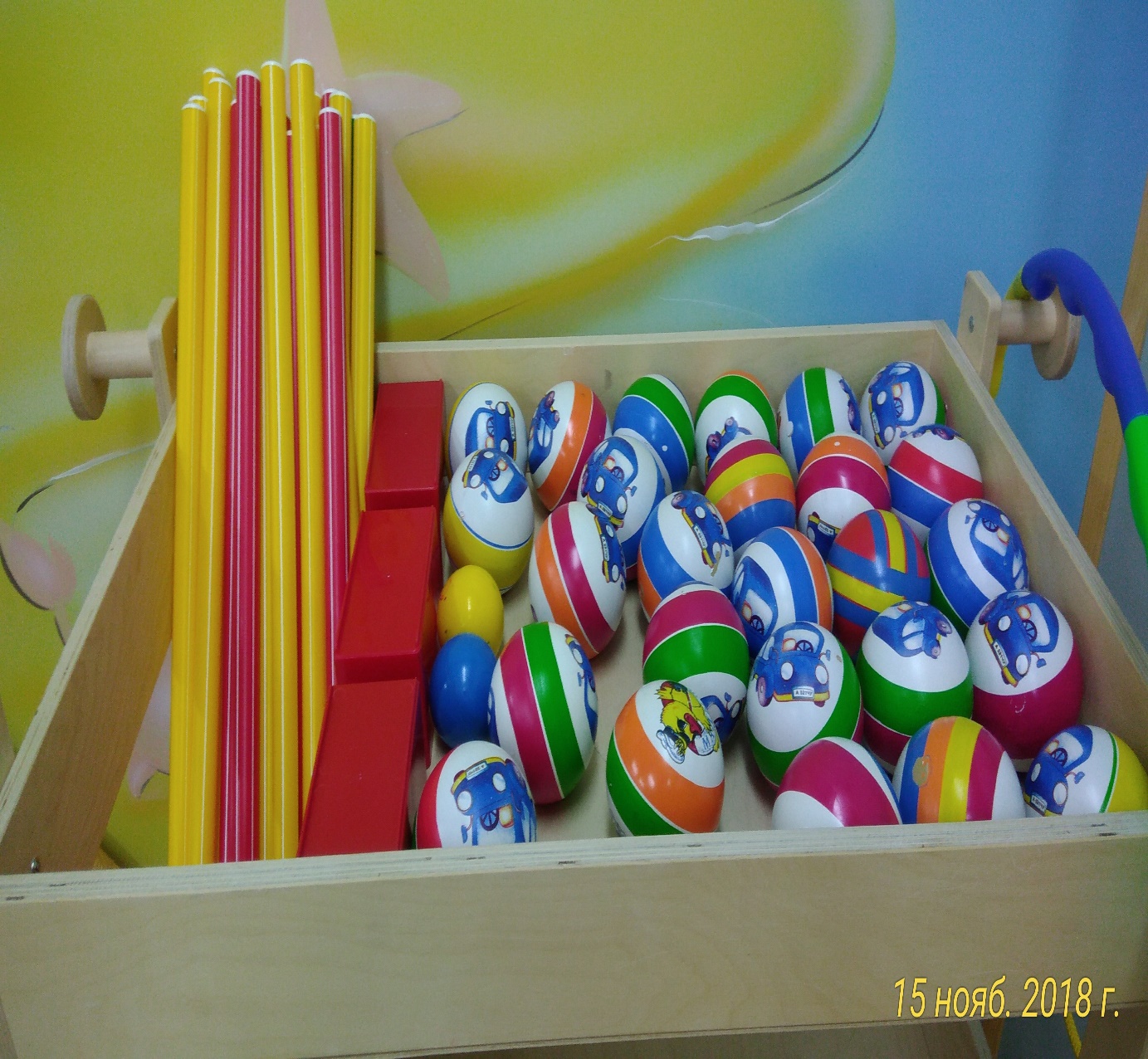 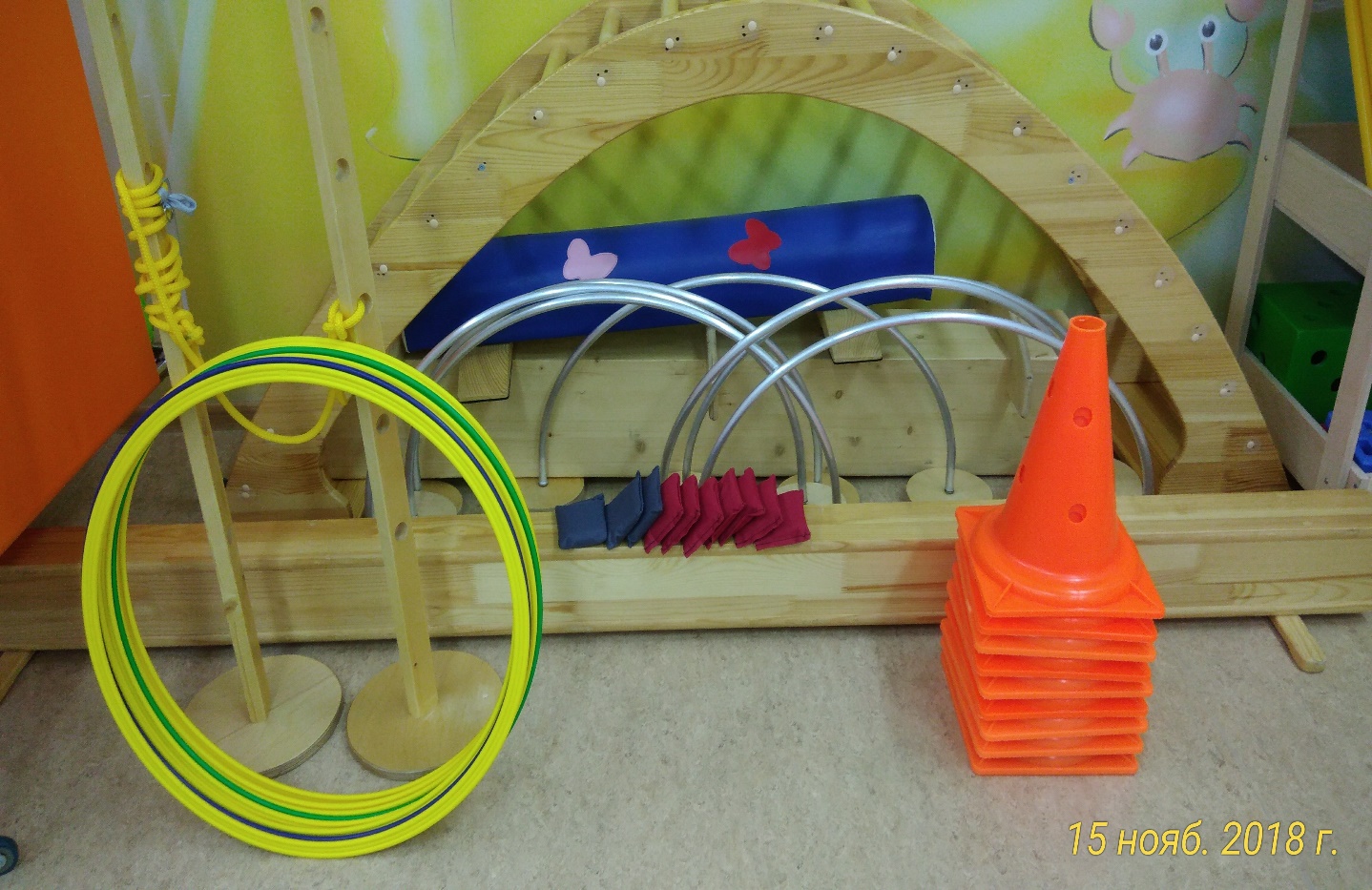 Спасибо за внимание!